Figure 3. The magnitude and significance of the place and context effects within PHC, plotted on a subject-by-subject ...
Cereb Cortex, Volume 20, Issue 2, February 2010, Pages 294–303, https://doi.org/10.1093/cercor/bhp099
The content of this slide may be subject to copyright: please see the slide notes for details.
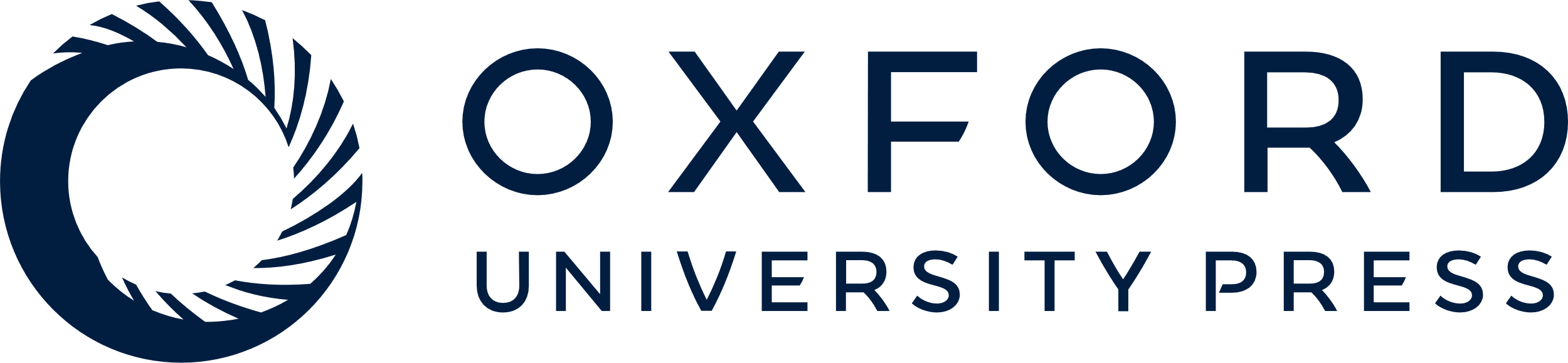 [Speaker Notes: Figure 3. The magnitude and significance of the place and context effects within PHC, plotted on a subject-by-subject basis. “Place effect” is defined as greater response to places (famous and nonfamous) than to objects (strong and weak context); “context effect” is defined as greater response to strong-context objects than to weak-context objects. Red diamonds indicate that the effect was significant at the individual subject level (P < 0.05); blue diamonds indicate a nonsignificant subjectwise effect. Whereas the place effect was significant in almost every subject, the context effect was only reliable in a minority of subjects.


Unless provided in the caption above, the following copyright applies to the content of this slide: © The Author 2009. Published by Oxford University Press. All rights reserved. For permissions, please e-mail: journals.permissions@oxfordjournals.org]